Romans 8:5–8
5 For those who live according to the flesh set their minds on the things of the flesh, but those who live according to the Spirit set their minds on the things of the Spirit. 6 For to set the mind on the flesh is death, but to set the mind on the Spirit is life and peace. 7 For the mind that is set on the flesh is hostile to God, for it does not submit to God’s law; indeed, it cannot. 8 Those who are in the flesh cannot please God.
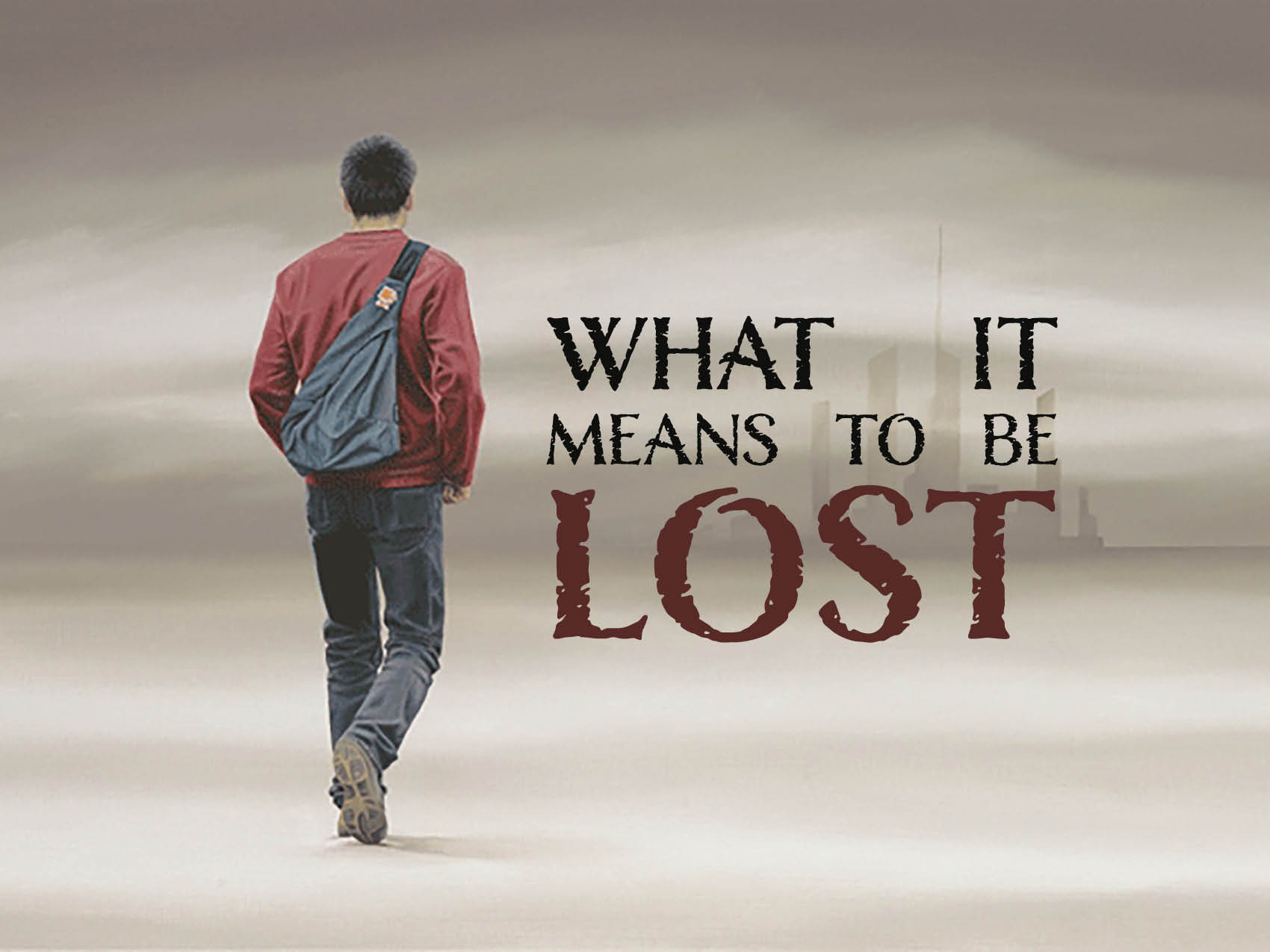 You have a carnal mind.
Romans 8:5–8
John 12:31
John 8:44
1 Corinthians 15:33
1 Peter 4:4
You don’t have the help of God.
Isaiah 59:1–2
1 Peter 3:12
Romans 8:28
Philippians 4:6–7
You are given an undeserved opportunity.
Romans 5:6–8
Romans 2:4–5
1 Peter 5:7
John 3:16
Ephesians 2:12
Ephesians 4:19